Θεωρία αριθμών: Διαιρετότητα και πρώτοι αριθμοί
Δέσποινα Πόταρη, Τμήμα μαθηματικών ΕΚΠΑ
dpotari@math.uoa.gr
Διαιρετότητα
Παραδείγματα διαιρετών και πολλαπλασίων
Ορισμός  (ένας φυσικός αριθμός διαιρεί κάποιον άλλο  - ένας φυσικός αριθμός δεν διαιρεί)
Διαφορετικές εκφράσεις και συμβολισμοί
Αναπαράσταση στην ευθεία των αριθμών
Ιδιότητες της διαιρετότητας
ν/ν (ανακλαστική)
ν/μ και μ/κ τότε ν/κ (μεταβατική)
δ/ν και δ/μ τότε δ/(αν+βμ) για κάθε α και β
δ/ν τότε αδ/αν
Αν αδ/αν και α διαφορετικός από το μηδέν τότε δ/ν
1/ν
Αν ν/1 τότε ν= +1 ή -1
δ/0
0/ν τότε ν=0
δ και ν θετικοί και δ/ν τότε δ μικρότερο ή ίσο του ν
Άσκηση
Αποδείξτε ή απορρίψτε με κάποιο αντιπαράδειγμα: a|b+c ⇒ a|b ή a|c.
Ο αλγόριθμος της διαίρεσης
Η γένεση του αλγορίθμου της διαίρεσης και του ευκλείδειου αλγορίθμου
https://el.wikipedia.org/wiki/%CE%91%CE%BB%CE%B3%CF%8C%CF%81%CE%B9%CE%B8%CE%BC%
Aν  a, b  ακέραιοι με b διαφορετικό του μηδενός. Τότε υπάρχουν μοναδικοί ακέραιοι q, r  ώστε a=bq+r, 0<= r<|b|
Γεωμετρική αναπαράσταση του αλγορίθμου
Απόδειξη για a θετικό ακέραιο
Απόδειξη του αλγορίθμου της διαίρεσης για a και b φυσικοί αριθμοί
Κριτήρια διαιρετότητας
Δώστε παραδείγματα αριθμών που διαιρούνται με το 3
Μπορείτε να βρείτε κάποιο τρόπο να ελέγχετε αν ένας αριθμός διαιρείται με το 3 χωρίς να κάνετε τη διαίρεση;
Αποδείξτε  την ισχύ του
Υπάρχουν κριτήρια για να ελέγχετε τη διαίρεση με άλλους αριθμούς (π.χ 2, 5, 11)
Ασκήσεις- προβλήματα
Έλεγξε την ορθότητα των παρακάτω προτάσεων:
Το άθροισμα 4 διαδοχικών φυσικών αριθμών είναι πολλαπλάσιο του 4
Το άθροισμα 5 διαδοχικών φυσικών αριθμών είναι πολλαπλάσιο του 5
Το άθροισμα 6 διαδοχικών φυσικών αριθμών είναι πολλαπλάσιο του3
Το άθροισμα ν διαδοχικών φυσικών αριθμών ποιών αριθμών μπορεί να είναι πολλαπλάσιο;
Mέγιστος κοινός διαιρέτης και ευκλείδειος αλγόριθμος
ΟΡΙΣΜΟΣ. Αν οι a, b δεν είναι και οι δύο 0, τότε ο μεγαλύτερος από τους κοινούς διαιρέτες τους ονομάζεται μέγιστος κοινός διαιρέτης των a, b και συμβολίζεται  (a, b).Αν οι a,b δεν είναι και οι δύο 0 και (a,b) = 1, τότε λέμε ότι οι a,b είναι πρώτοι προς αλλήλους ή 
σχετικά πρώτοι.
Παραδείγματα (4,6)=2, (2,125)=1 Βρείτε και άλλα παραδείγματα
Τρόποι υπολογισμοί του ΜΚΔ
Με τον ορισμό (υπολογίζοντας όλους τους διαιρέτες και βρίσκοντας τους κοινούς και τον μεγαλύτερο)
Με ανάλυση των αριθμών σε γινόμενο πρώτων παραγόντων
Με τον Ευκλείδειο αλγόριθμο
Ευκλείδιος Αλγόριθμος
Ευκλείδιος αλγόριθμος
Γεωμετρική αναπαράσταση με μήκη ευθυγράμμων τμημάτων
Ελάχιστο κοινό πολλαπλάσιο
Ασκήσεις
Υπολογίστε τον μέγιστο κοινό διαιρέτη των αριθμών α) 1769 και 2378 β) 5032 και 313764
Βρες το ελάχιστο κοινό πολλαπλάσιο των αριθμών α) 306, 357 β) 25, 15
Πρώτοι αριθμοί
Θεώρημα: «Υπάρχουν άπειροι πρώτοι»
Πρόταση: Kάθε φυσικός αριθμός ν με ν>1 έχει τουλάχιστον έναν πρώτο διαιρέτη
Έσω ότι P το σύνολο των πρώτων  αριθμών με στοιχεία p1, p2, p3,…pν
Παίρνουμε τον αριθμό Ν=p1.p2.p3….pv 
Επειδή Ν>1 τόε ο Ν έχει τουλάχιστον 1 πρώτο διαιρέτη έστω p. Όμως p δεν ανήκει στο P γιατί  θα ήταν ένας από τους p1, p2,… pv άρα ο p διαιρεί τη διαφορά Ν- p1.p2.p3…pν =1 άτοπο.
Θεμελιώδες θεώρημα της Αριθμητικής
Κάθε θετικός ακέραιος  μπορεί να γραφεί κατά μοναδικό τρόπο στη μορφή:  όπου οι p1,p2,...,pκ είναι θετικοί πρώτοι με  και α1,α2,...,ακ θετικοί ακέραιοι.	

Π.χ 68 =22.17,     1248=25.3.13

Χρήση του για τον υπολογισμό διαρετών, ΜΚΔ και ΕΚΠ
Τρόποι εύρεσης πρώτων αριθμών
Κόσκινο του Ερατοσθένη
https://primes.utm.edu/howmany.html
Μπορούμε να βρούμε τον ν-οστό πρώτο αριθμό;
Δεν υπάρχει μοτίβο (σχέση) εύρεσης τους
Υπάρχουν προσπάθειες εύρεσης ειδικών μορφών πρώτων αριθμών 
π.χ δίδυμοι πρώτοι (διαδοχικοί πρώτοι περιττοί))

Υπάρχουν άπειροι πρώτοι της μορφής 4ν+3, της μορφής 4ν+1
Υπάρχουν διαστήματα φυσικών αριθμών όσο θέλουμε μεγάλα που δεν περιέχουν πρώτους αριθμούς. (π.χ (ν+1)!+2, (ν+1)!+3,...(ν+1)!+ν+1 )
Το πολυώνυμο f(x) =x2+x+11 μας δίνει για  χ=1,...9 πρώτους αριθμούς αλλά όχι για χ=10
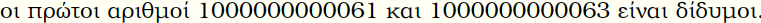 Το πλήθος των πρώτων αριθμών pi(x) μέχρι τον x
Table 1.  Values of pi(x)
 	x	pi(x)	reference	
1	10	4	 	
2	100	25	 	
3	1,000	168	 	
4	10,000	1,229	 	
5	100,000	9,592	 	
6	1,000,000	78,498	 	
7	10,000,000	664,579	 	
8	100,000,000	5,761,455	 	
9	1,000,000,000	50,847,534	 	
	
	 	 	
23	100,000,000,000,000,000,000,000	1,925,320,391,606,803,968,923	 	
24	1,000,000,000,000,000,000,000,000	18,435,599,767,349,200,867,866	(note)	
25	10,000,000,000,000,000,000,000,000	176,846,309,399,143,769,411,680
Ο μεγαλύτερος πρώτος αριθμός που έχει βρεθεί το 2016
Ένας υπολογιστής (του δικτύου GIMPS) στο Πανεπιστήμιο του Μισούρι στις ΗΠΑ κατέγραψε τον μεγαλύτερο μέχρι σήμερα πρώτο αριθμό, που γράφεται ως:
 274,207,281-1 και ονομάζεται M74207281. Πρόκειται για το 49ο πρώτο του Mersenne.